products
Bare Board Probes
ICT Probes
Semiconductor Probes
Customized Probes
High Current Probes
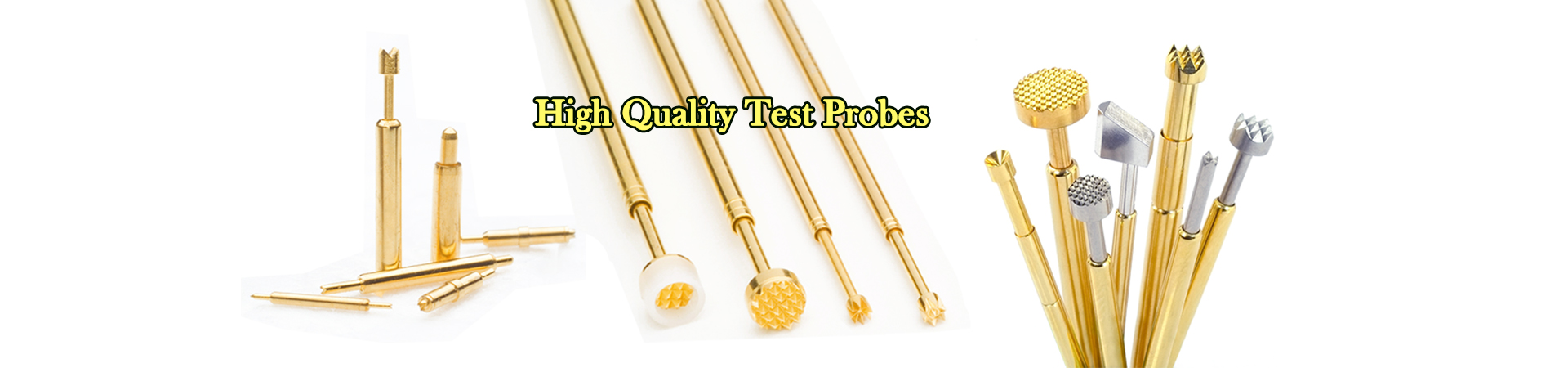 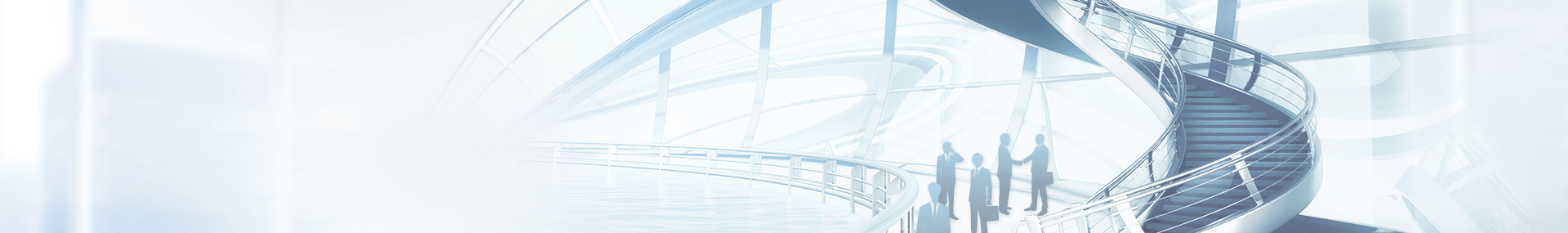 products materials
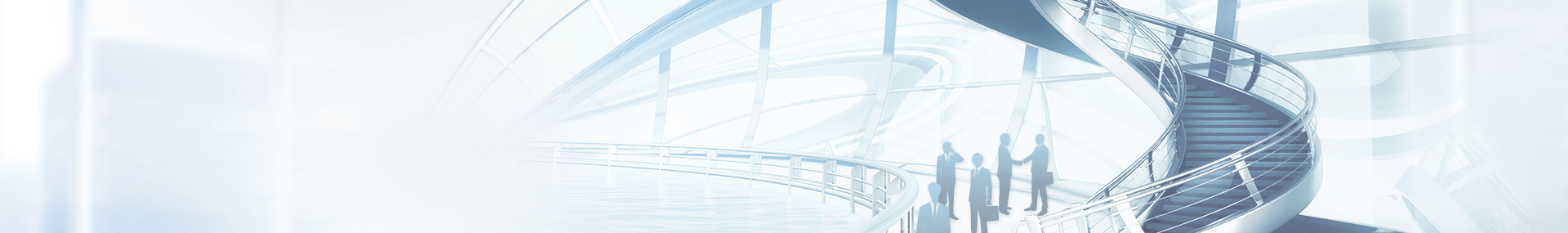 POLICY FORENVIRONMENTAL PROTECTION
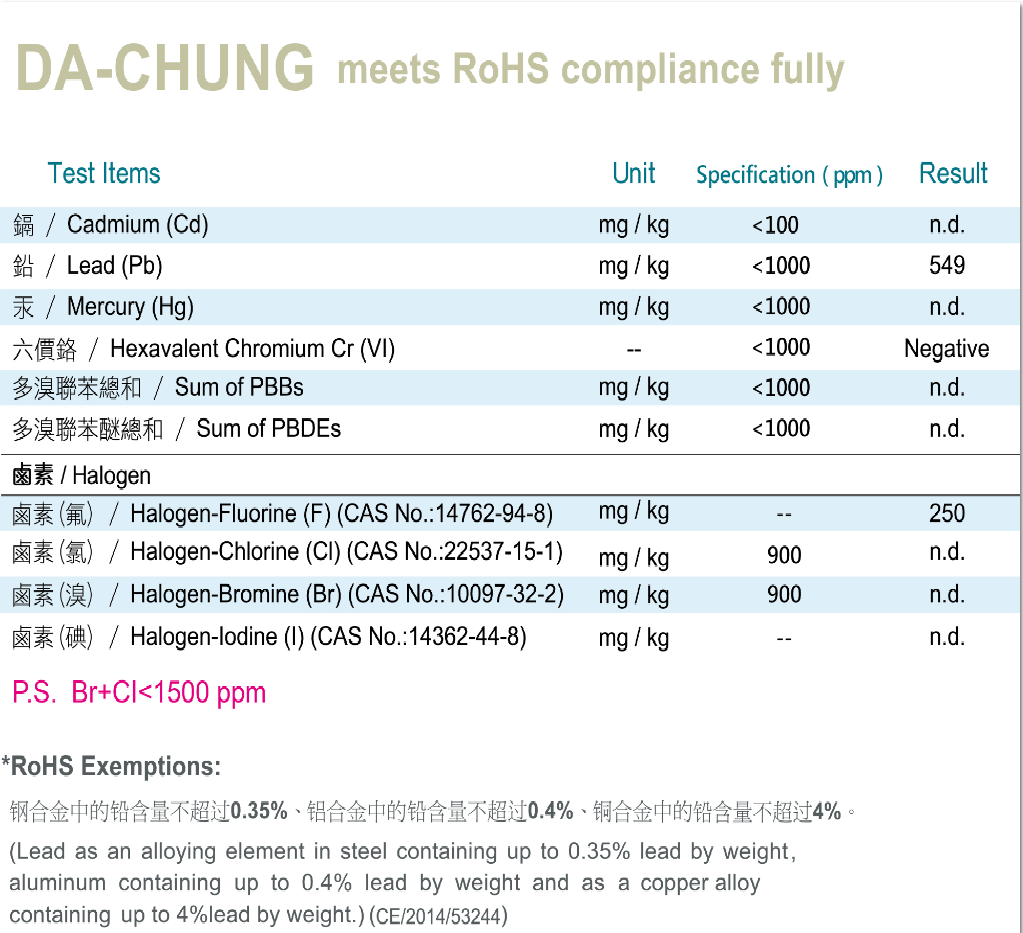